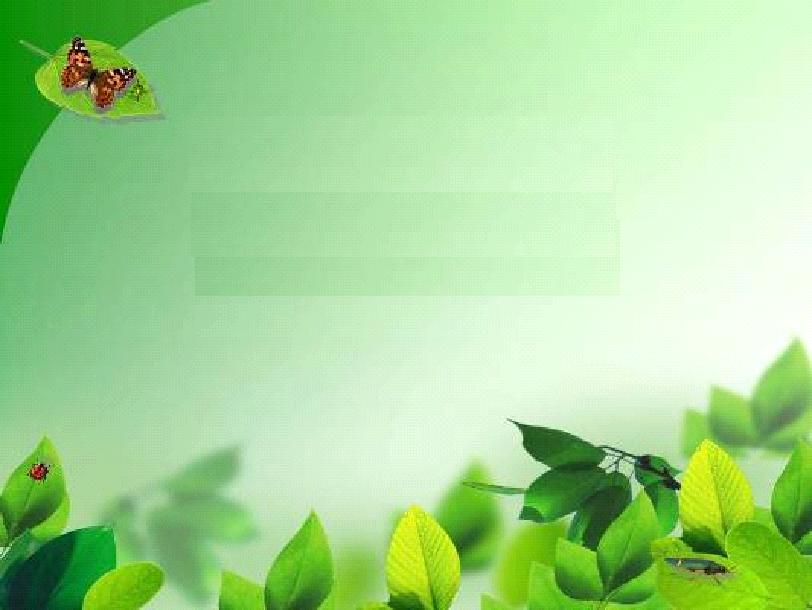 Презентация кружка 
по ритмопластике
для детей
от 3 до 7 лет
«СОЛНЕЧНЫЕ  ЗАЙЧИКИ»
Подготовила :
музыкальный руководитель 
кружка МБДОУ № 41
Бадукшанова Елена Александровна
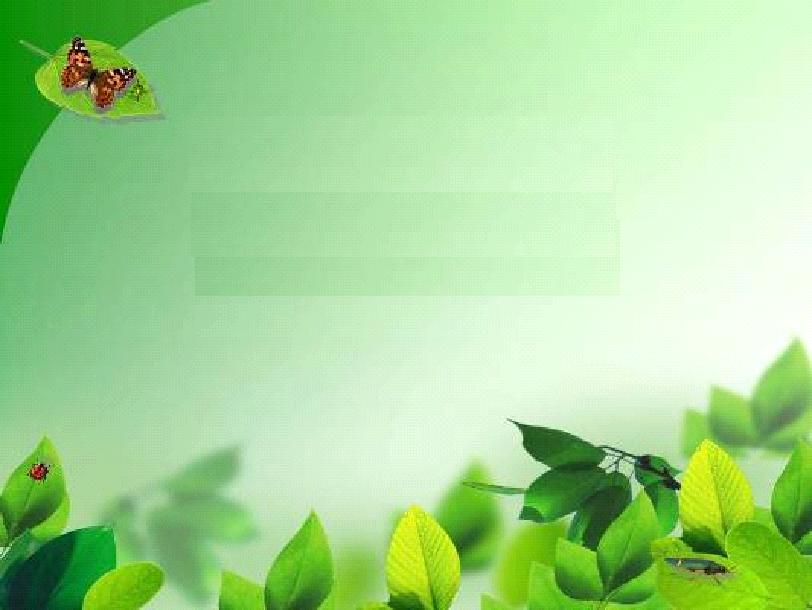 Актуальность и новизна программы
Программа рассчитана на воспитанников разного уровня музыкальных способностей и первоначальной подготовки.
Связана с поиском новых путей эстетического воспитания ребенка средствами художественной дидактики (художественное движение, музыкальные игры, элементарное музицирование) и через доступный вид музыкальной деятельности, каковым является танцевальное творчество.
Программа включает 4 ступени обучения
I ступень – один год обучения (возраст 3-4 лет),
II ступень – один год обучения (возраст 4-5 лет),
III ступень – один год обучения (возраст 5-6 лет),
IV ступень – один год обучения (возраст 6-7 лет).
Таким образом дети могут начинать обучение с любой ступени, соответствующей их возрасту.
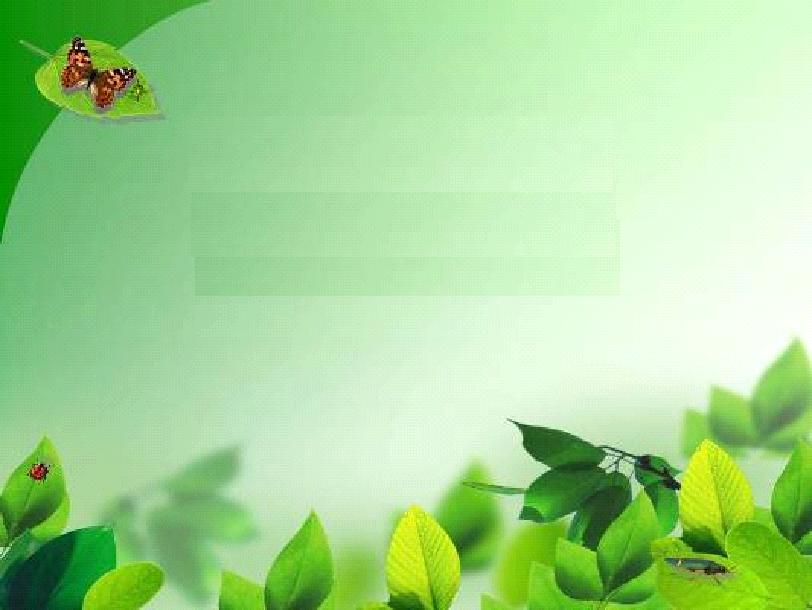 Цель программы
 развитие ребенка
формирование средствами музыки и ритмических движений разнообразных умений, способностей, качеств личности
изучение влияния музыкально-ритмических движений на развитие и коррекцию речевых нарушений детей дошкольного возраста
Задачи обучения и воспитания детей:
1. Развитие музыкальности:
 развитие способности воспринимать музыку, то есть чувствовать ее настроение и характер, понимать ее содержание;
 развитие специальных музыкальных способностей: музыкального слуха (мелодического, гармонического, тембрового), чувства ритма;
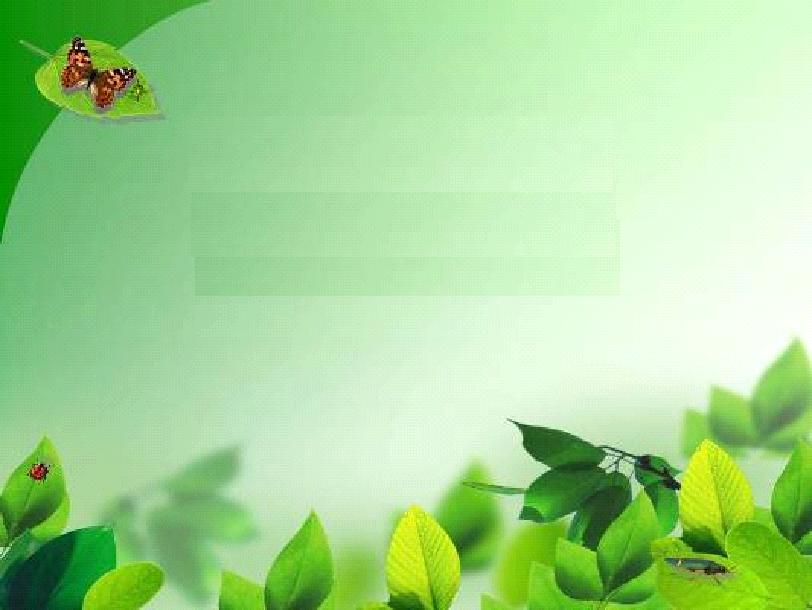 развитие музыкального кругозора и познавательного интереса к искусству звуков;
развитие музыкальной памяти.
2. Развитие двигательных качеств и умений:
 развитие ловкости, точности, координации движений;
 развитие гибкости и пластичности;
 воспитание выносливости, развитие силы;
 формирование правильной осанки, красивой походки;
 развитие умения ориентироваться в пространстве;
 обогащение двигательного опыта разнообразными видами движений.
3. Развитие творческих способностей, потребности самовыражения в движении под музыку:
 развитие творческого воображения и фантазии;
 развитие способности к импровизации: в движении, в изобразительной деятельности, в слове.
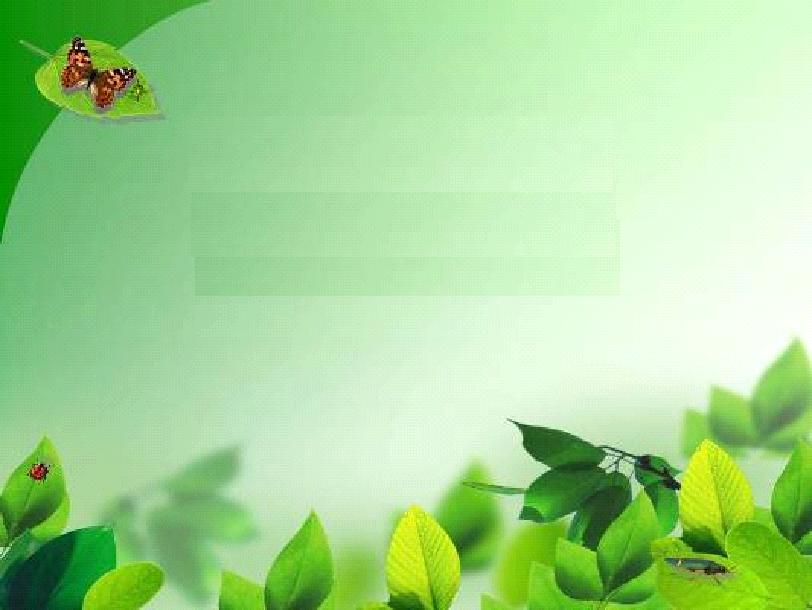 4. Развитие и тренировка психических процессов:
 развитие эмоциональной сферы и умения выражать эмоции в мимике и пантомимике;
 тренировка подвижности (лабильности) нервных процессов;
 развитие восприятия, внимания, воли, памяти, мышления;
5. Развитие нравственно-коммуникативных качеств личности:
 воспитание умения сопереживать другим людям и животным;
 воспитание умения вести себя в группе во время движения, формирование чувства такта и культурных привычек в процессе группового общения с детьми и взрослыми.
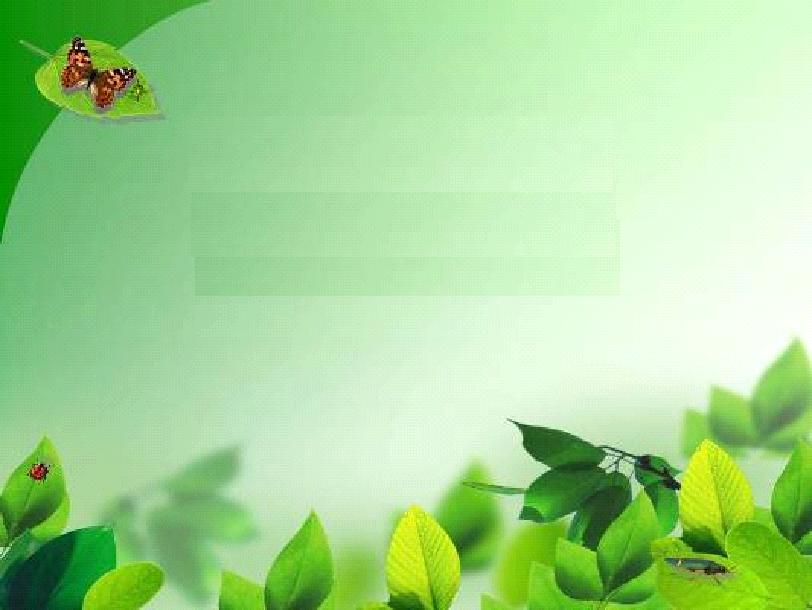 ПРИВЕТСТВИЕ. РАЗМИНКА
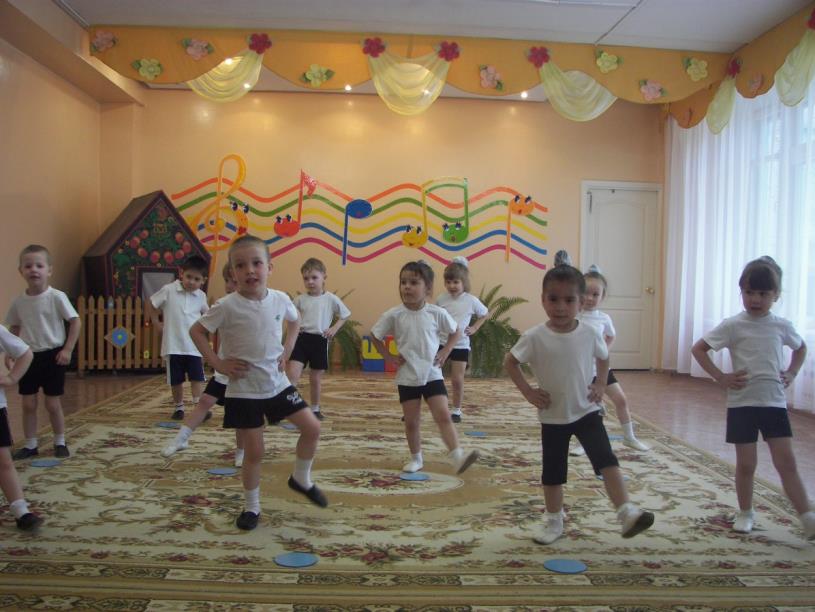 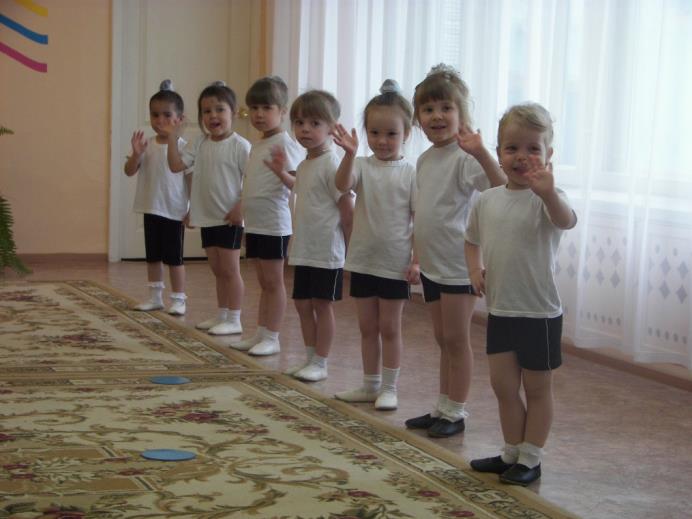 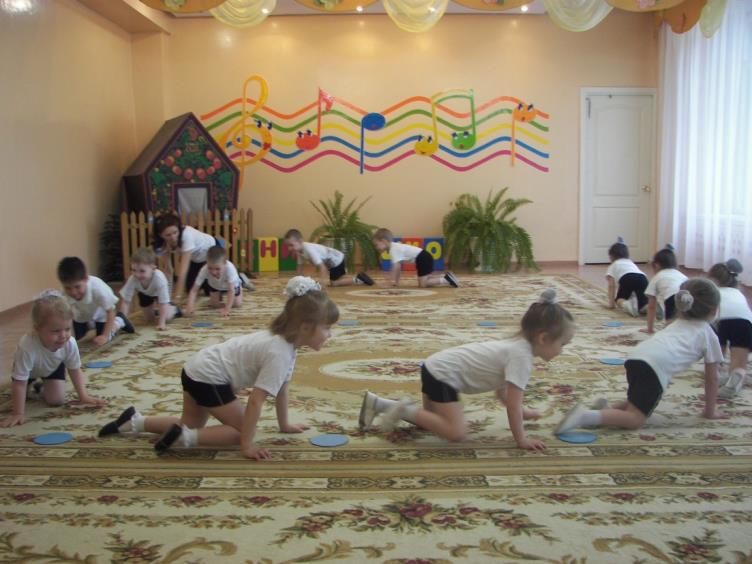 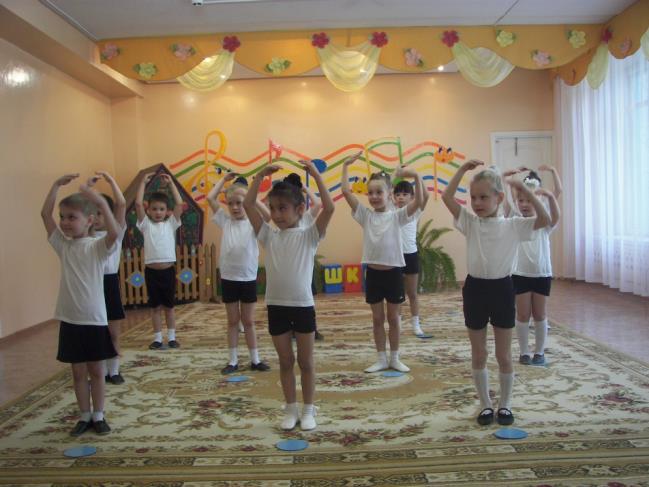 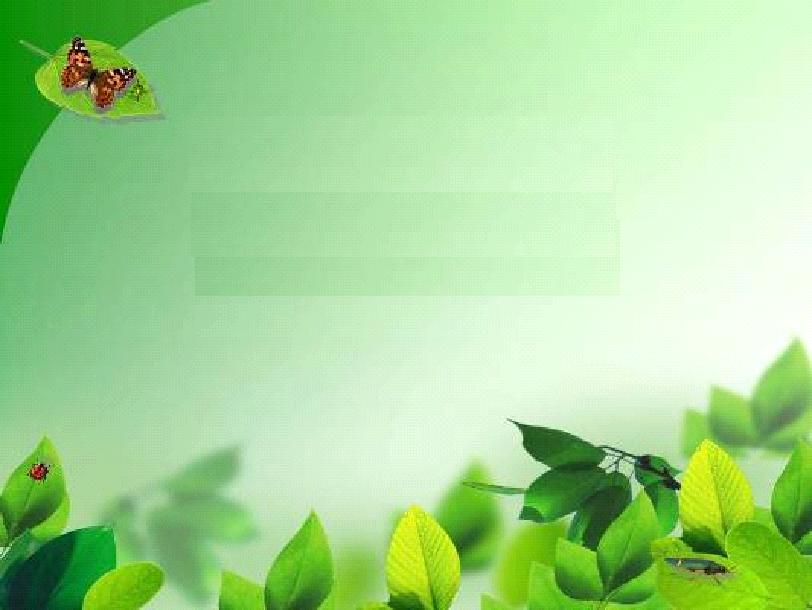 ПОРТЕРНАЯ ГИМНАСТИКА
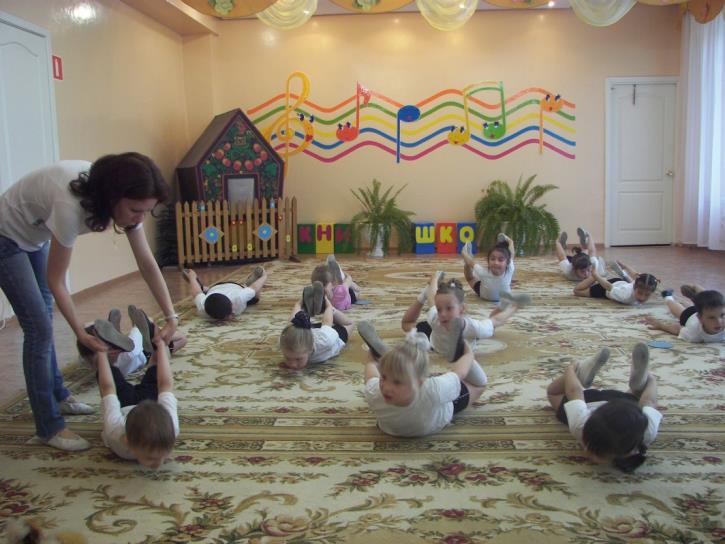 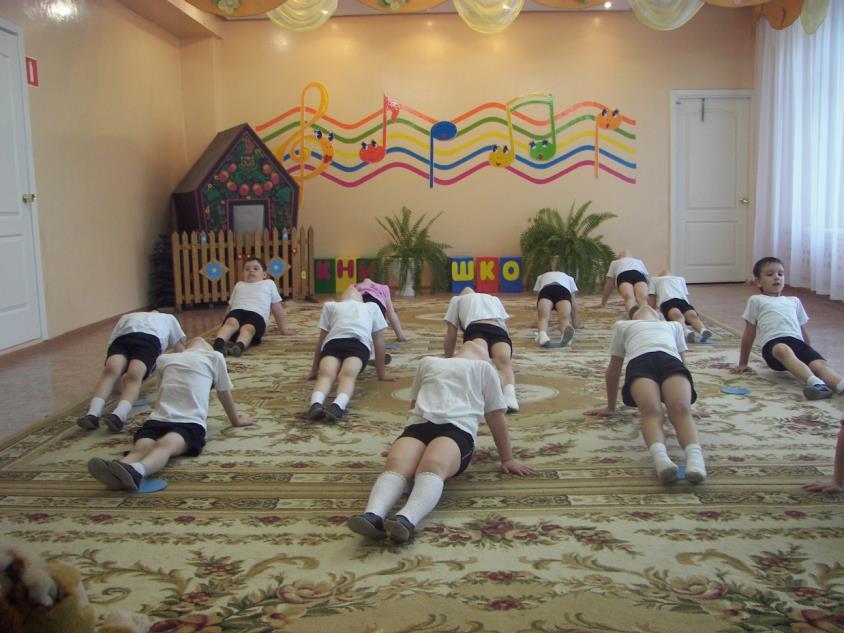 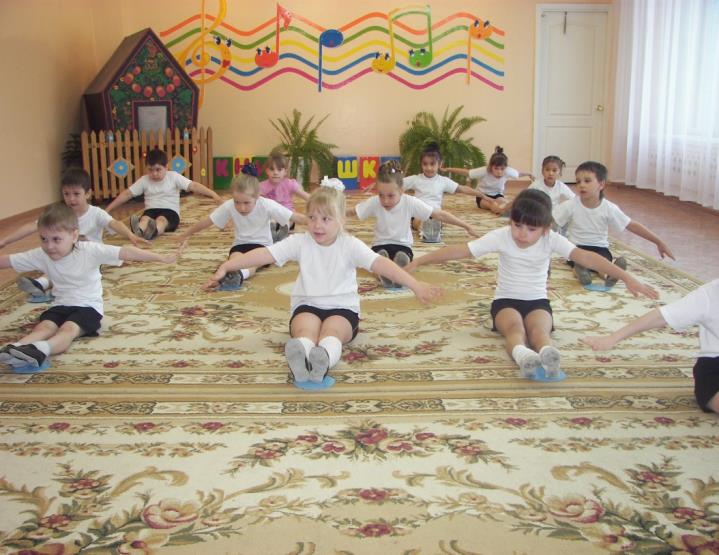 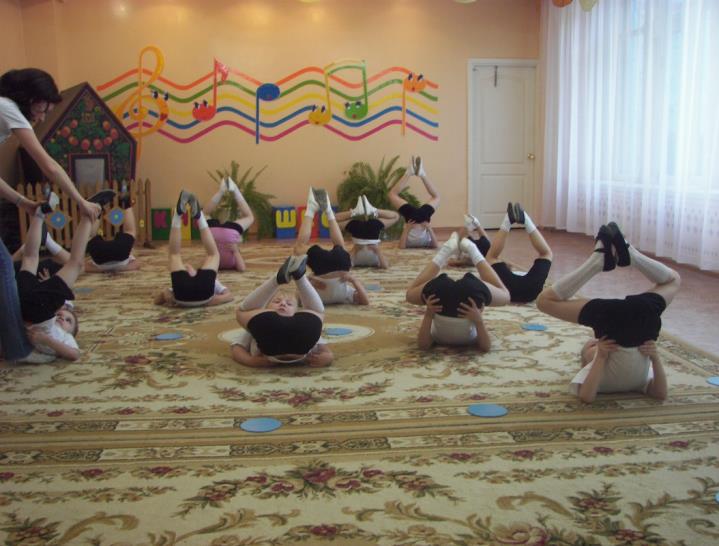 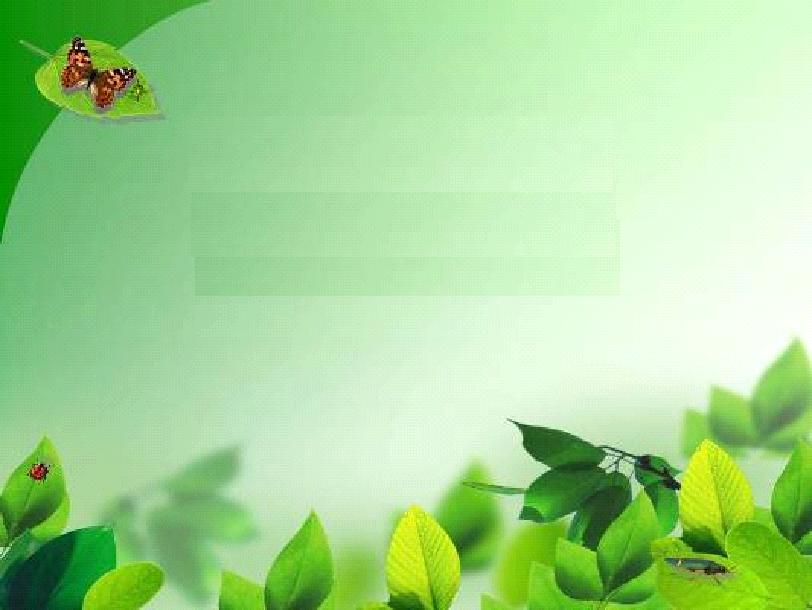 РАЗУЧИВАНИЕ   ТАНЦЕВАЛЬНЫХ  ЭЛЕМЕТОВ
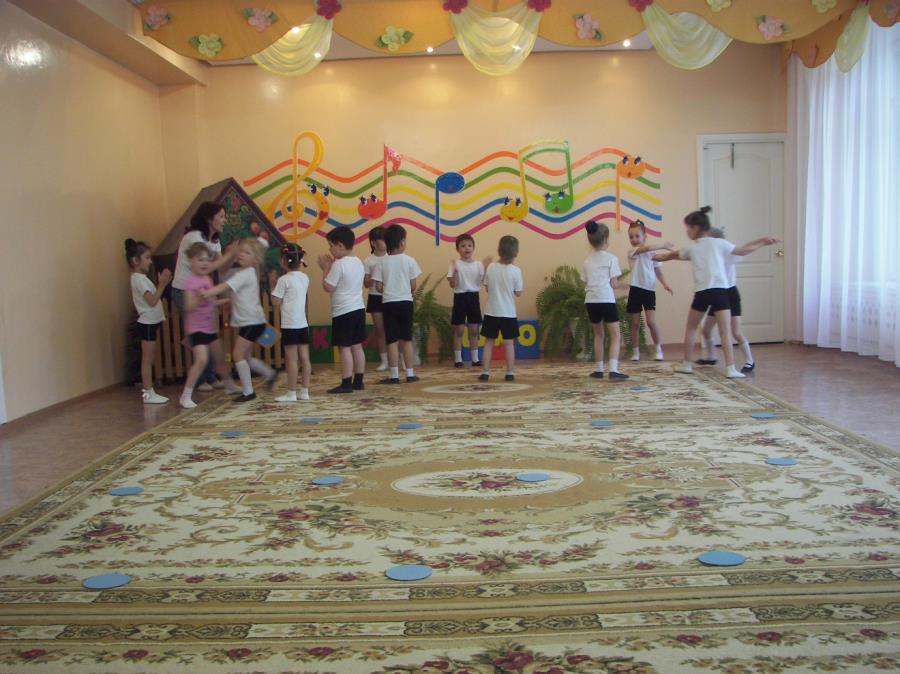 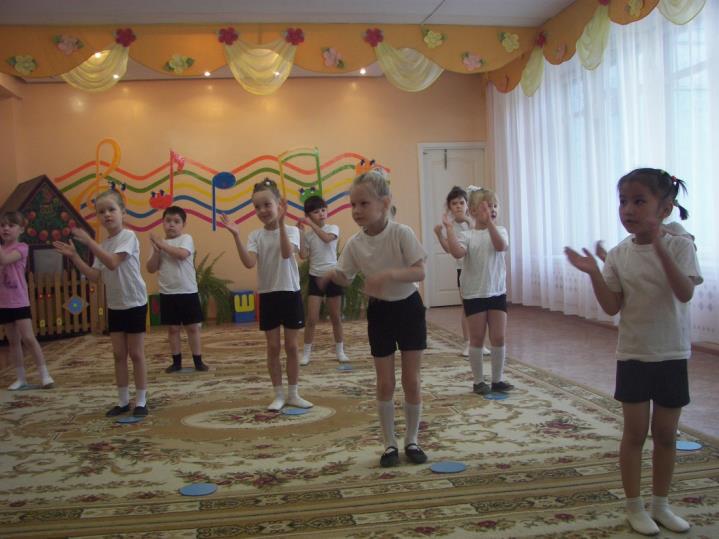 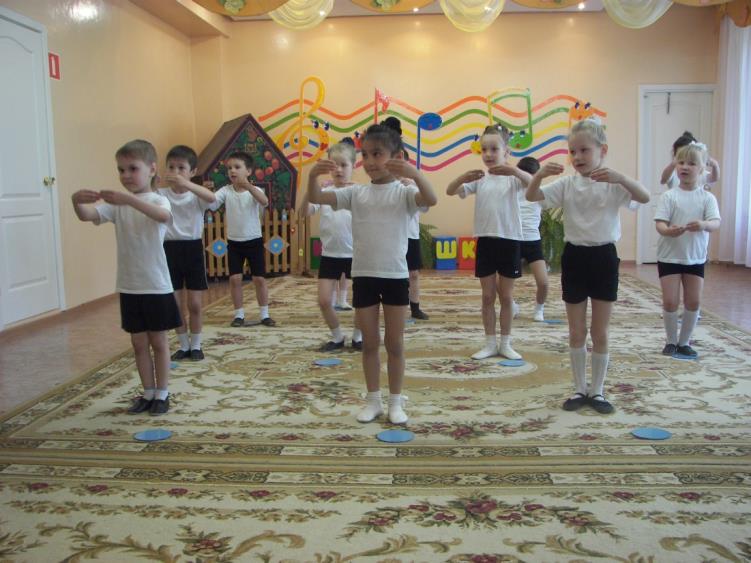 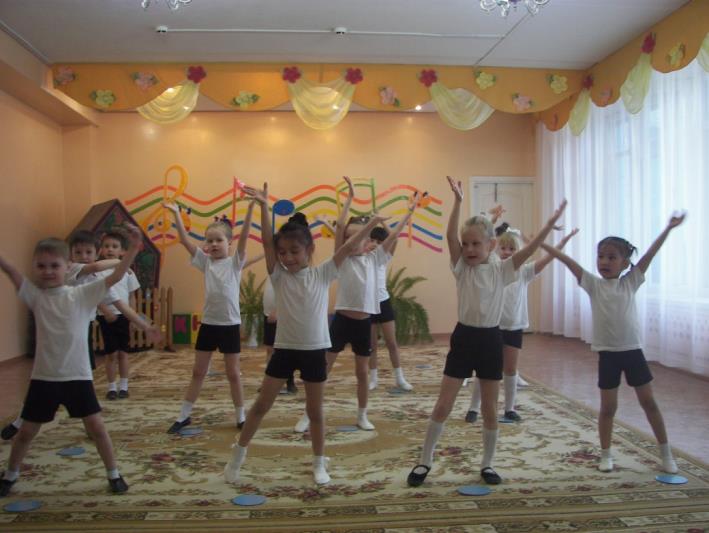 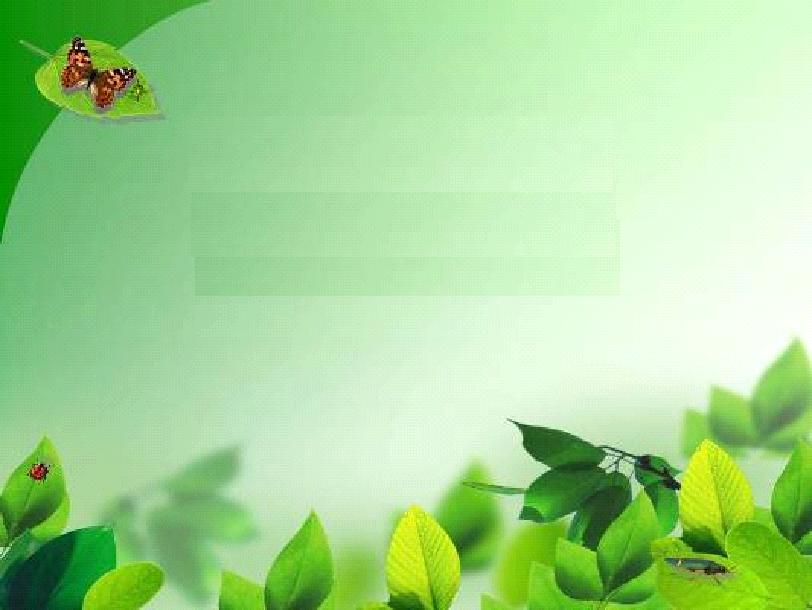 МЫ – АРТИСТЫ!
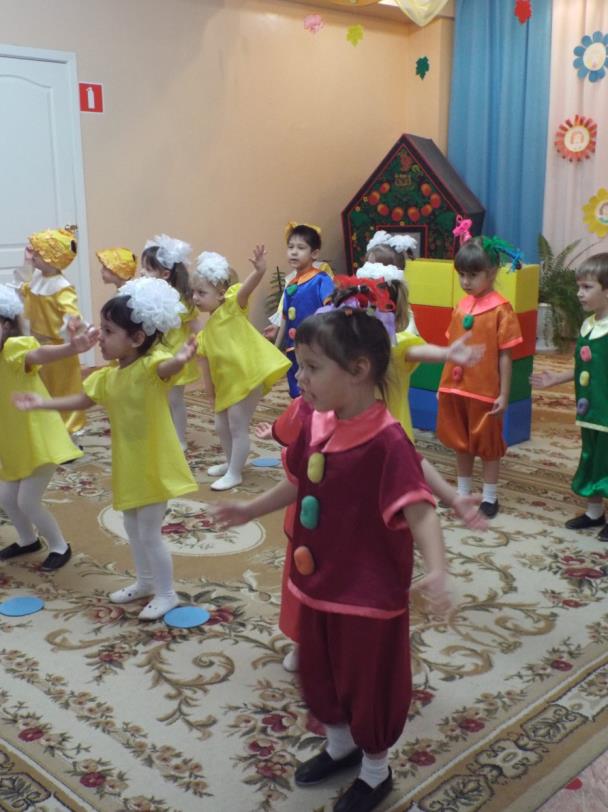 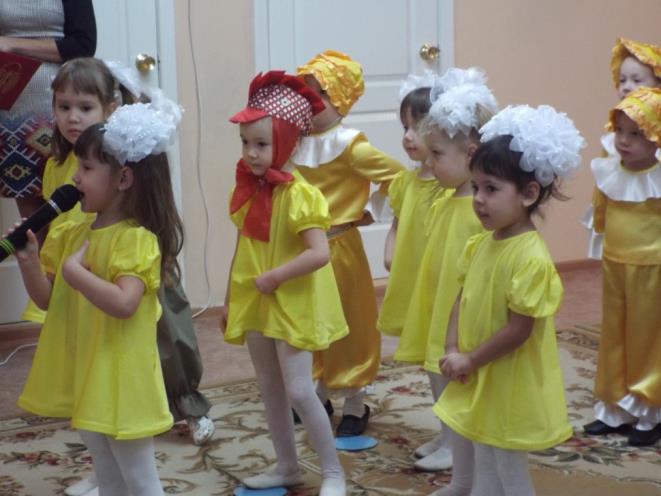 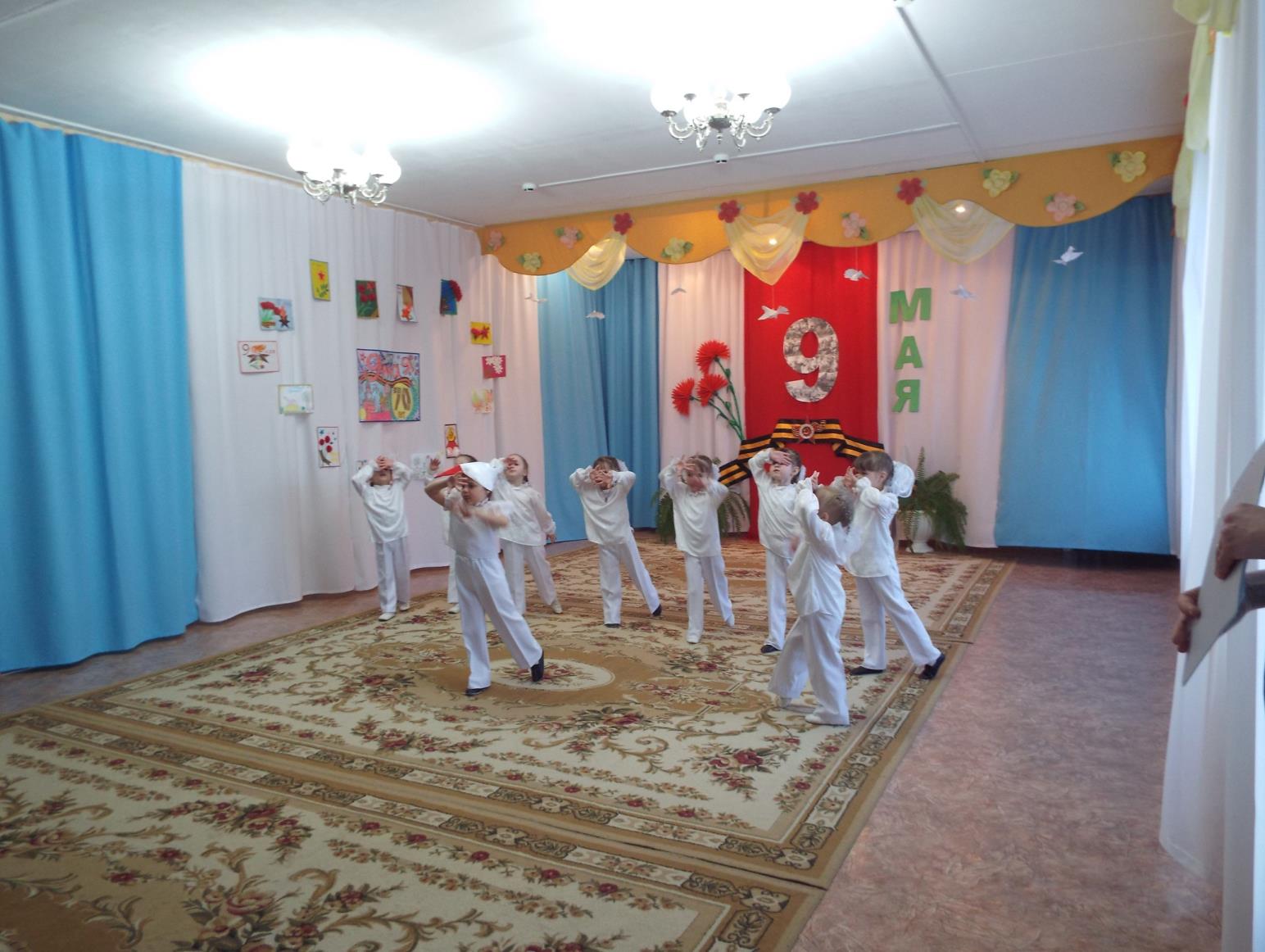 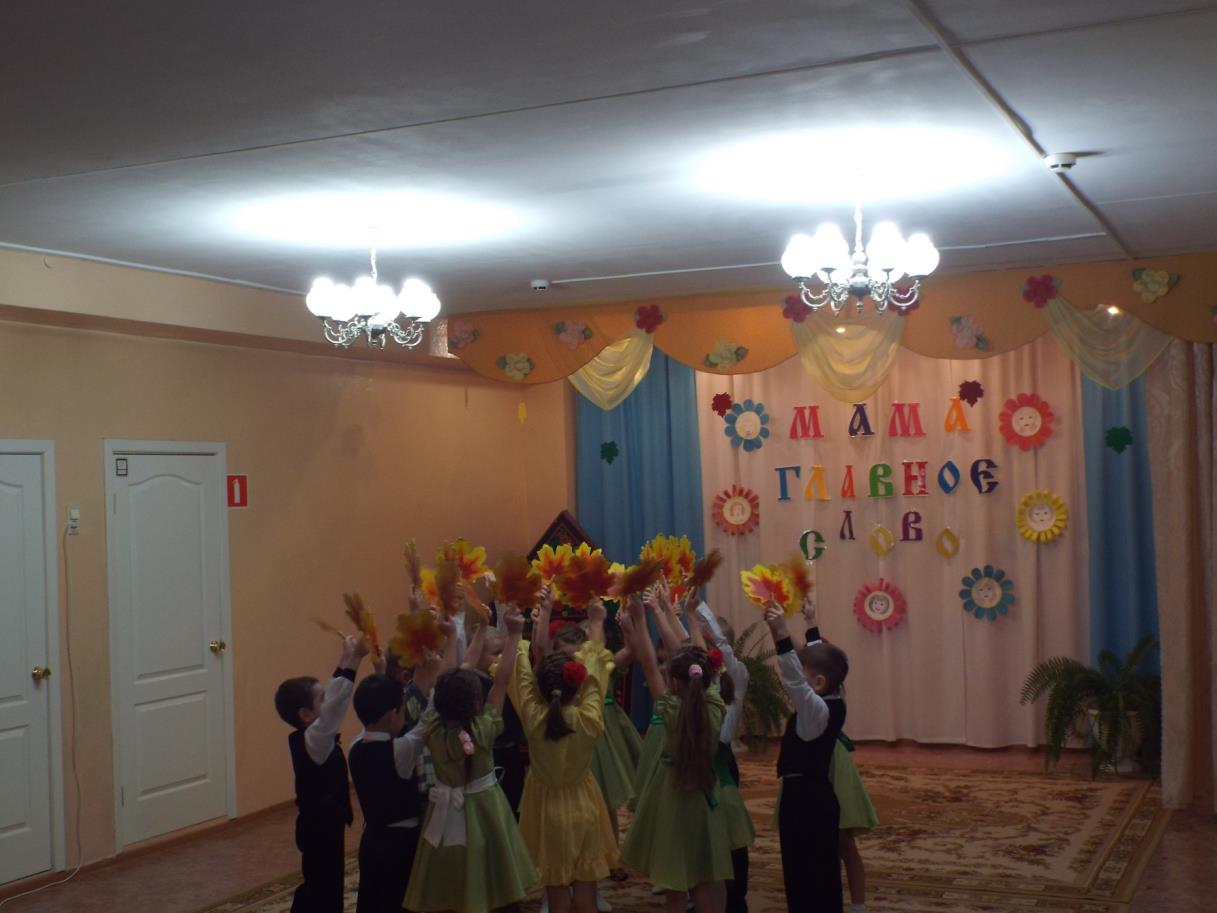 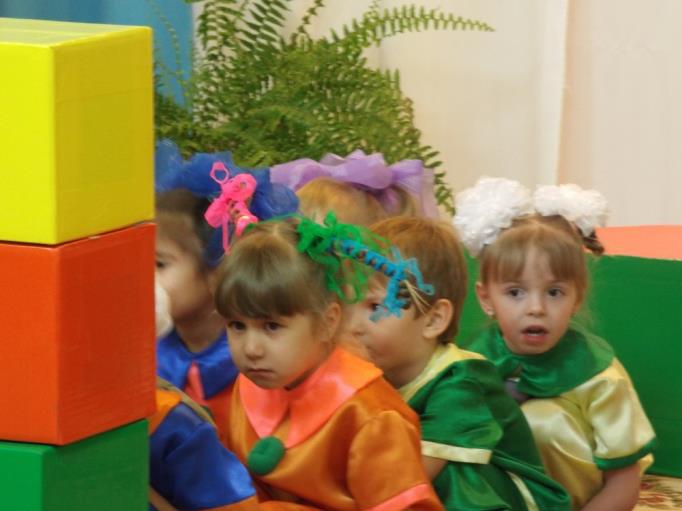 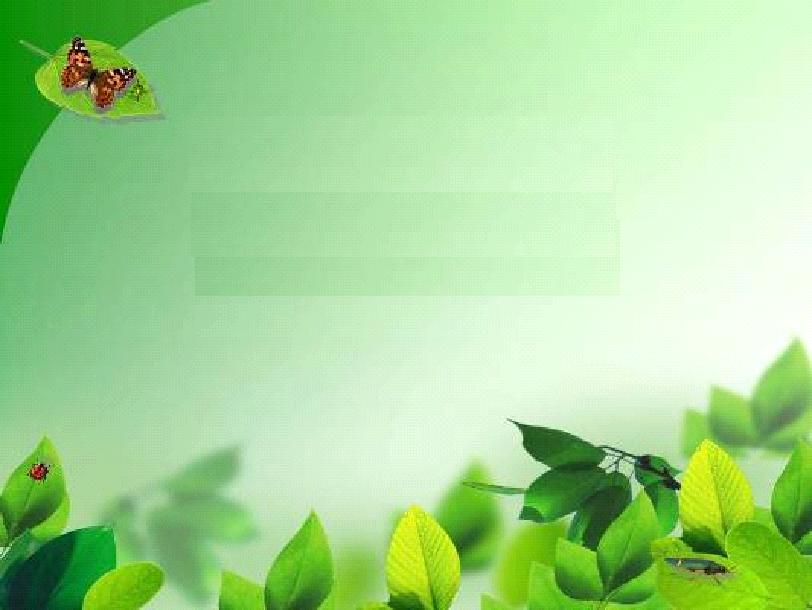 ИГРЫ С РОДИТЕЛЯМИ
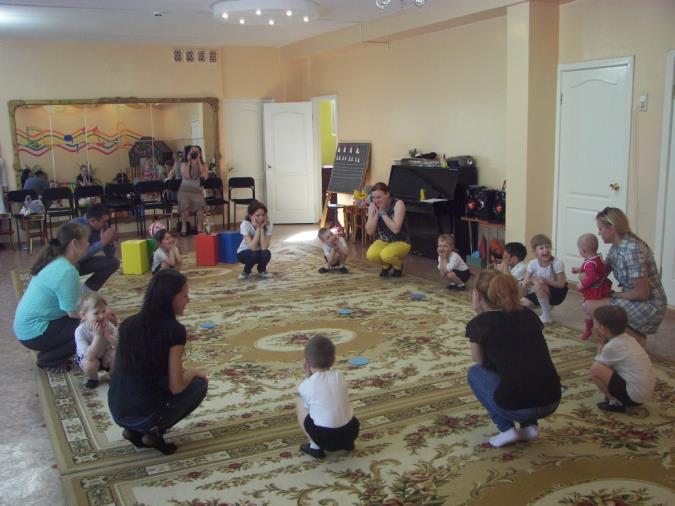 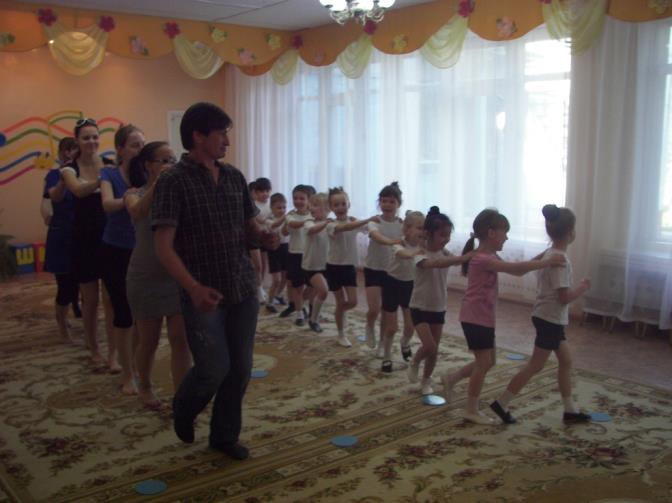 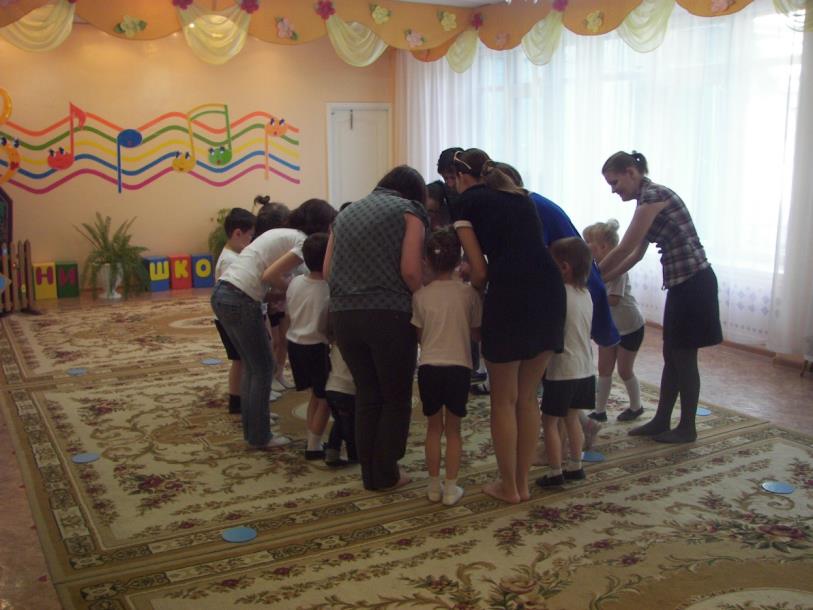 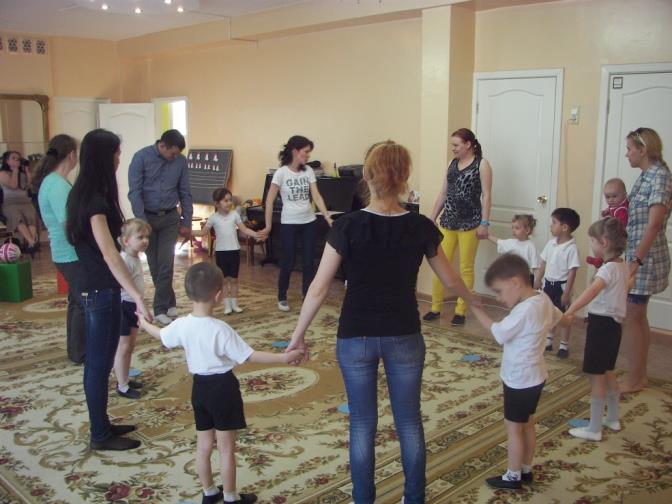 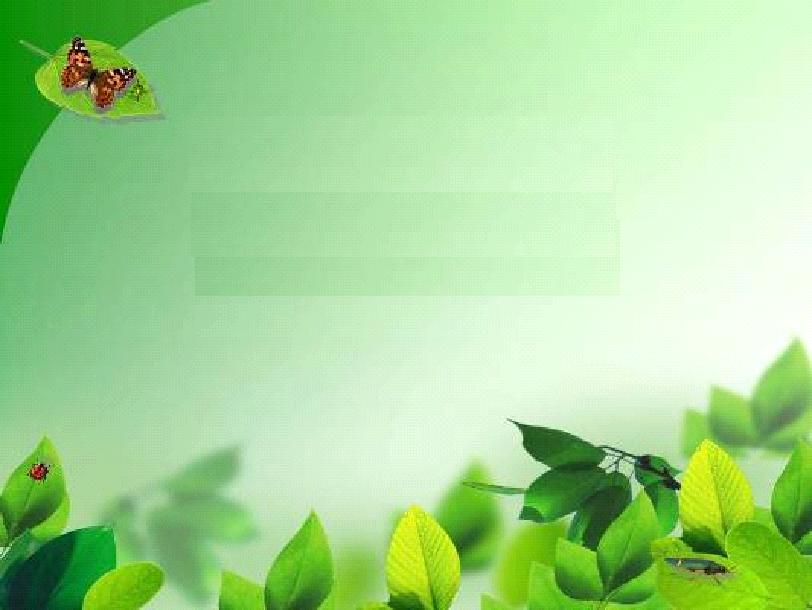 Спасибо
за
внимание!